New York DSRIP:  The State Perspective
Kalin Scott
Director, Medicaid Redesign Team Project Management Office
May 12, 2016
1
NYS Medicaid in 2010: the crisis
2009 Commonwealth State Scorecard on Health System Performance
> 13% anticipated growth rate had become unsustainable, while quality outcomes were lagging
Costs per recipient were double the national average
NY ranks 50th in country for avoidable hospital use
21st for overall Health System Quality
Attempts to address situation had failed due to divisive political culture around Medicaid and lack of clear strategy
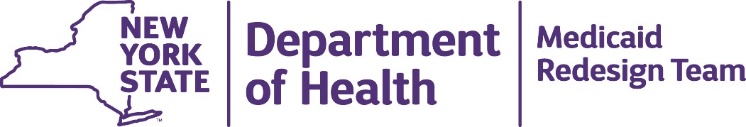 2
Creation of Medicaid Redesign Team – A Major Step Forward
In 2011, Governor Cuomo created the Medicaid Redesign Team (MRT).
Made up of 27 stakeholders representing every sector of healthcare delivery system
Unprecedented stakeholder and public engagement
Developed a series of recommendations to lower immediate spending and propose reforms
Closely tied to implementation of ACA in NYS
The MRT developed a multi-year action plan – we are still implementing that plan today
Action plan and more information available at www.health.ny.gov/mrt
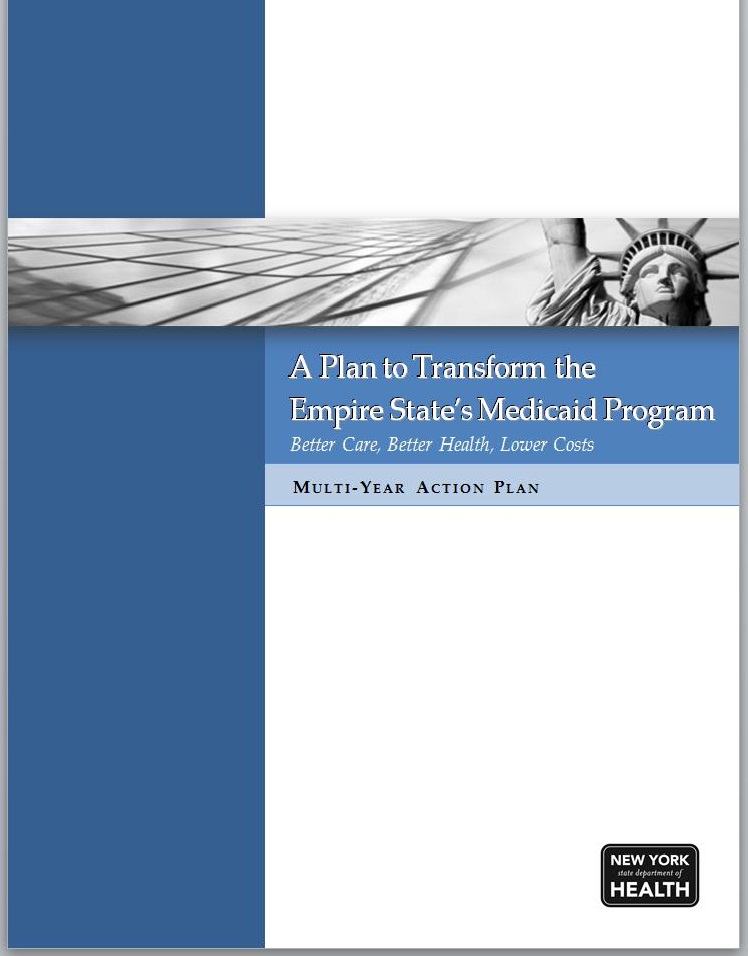 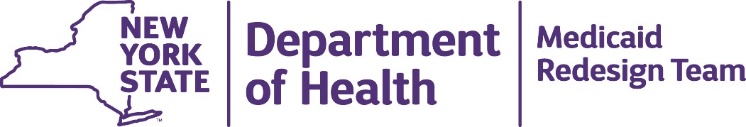 3
Key Components of MRT Reforms
Global Spending Cap
Introduced fiscal discipline, transparency and accountability
Limit total Medicaid spending growth to 10 year average rate for the long-term medical component of the Consumer Price Index (currently estimated at 3.8 percent).
Care Management for All
NYS Medicaid was still largely FFS; moving Medicaid beneficiaries to managed care helped contain cost growth and introduced core principles of care management 
Patient Centered Medical Homes and Health Homes
Stimulating PCMH development and invest in care coordination for high-risk and high-cost patients through the NYS Health Homes Program
Targeting the Social Determinants of Health
Address issues such as housing and health disparities through innovative strategies (e.g. supportive housing.)
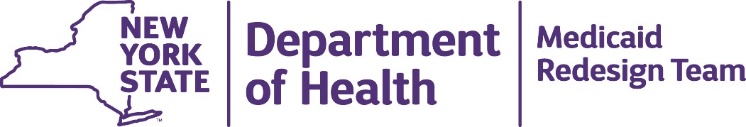 4
Medicaid Redesign Initiatives Have Successfully Brought Back Medicaid Spending per Beneficiary to 2003 Levels
2011 MRT Actions Implemented
Calendar Year
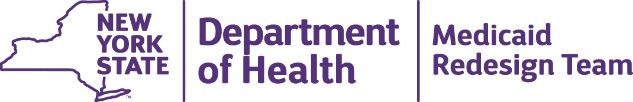 Source: NYS DOH OHIP DataMart (based on claims paid through April 2015)
5
The 2014 MRT Waiver Amendment continues to further New York State’s goals
NYS and CMS finalized agreement on MRT Waiver Amendment in April 2014.

Allows New York to reinvest $8 billion of $17.1 billion in Federal savings generated by MRT reforms:
Delivery System Reform Incentive Payment Program (DSRIP)
HCBS Services (1915i)
Health Homes Infrastructure
MLTC Workforce
CMS excluded spending in five categories:
Capital
Rental Subsidies
Regional Planning 
Evaluation
Health Information Technology
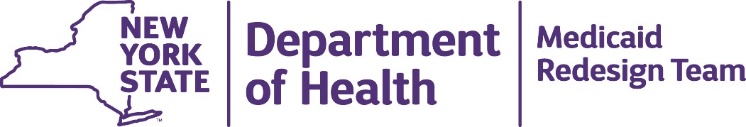 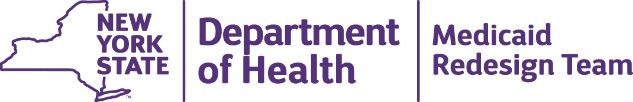 6
New York DSRIP Overview and Goals
DSRIP is an incentive payment program that rewards providers for performance on delivery system transformation projects that improve care for low-income patients
DSRIP was built on CMS and State goals in the triple aim: Better Care, Better Health, Lower Costs
NYS initiatives support DSRIP goals & implementation:  Capital Investments & Regulatory Waivers
7
Over 5 Years, 25 Performing Provider Systems (PPS) Will Receive Funding to Drive Change
RESPONSIBILITIES MUST INCLUDE:
A PPS is composed of regionally collaborating providers who will implement DSRIP projects over a 5-year period and beyond
Each PPS must include providers to form an entire continuum of care
Hospitals
PCPs, Health Homes
Skilled Nursing Facilities (SNF)
Clinics & FQHCs
Behavioral Health Providers
Home Care Agencies
Community Based Organizations
Statewide goal: 
25% of avoidable hospital use ((re-) admissions and ER visits)
No more providers needing financial state-aid to survive 
Current State – Work in progress
8
New York DSRIP In Progress
More than 5 million Medicaid members have been attributed to the 25 PPS
More than 100,000 providers have become affiliated with DSRIP across the 25 PPS
Most recent payments to PPS in January 2016, 98.6% ($165.9 M) of available payments ($168.3 M) were earned for activities targeted to organizational foundation 
$1.2 Billion in Capital Restructuring Financing Program awards to support DSRIP goals announced March 2016
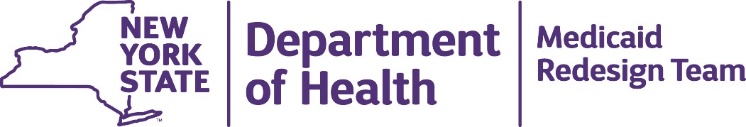 9
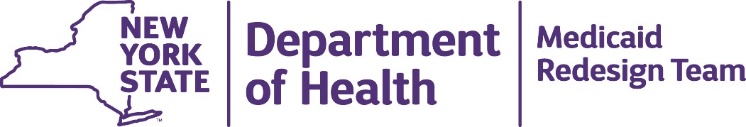 102
New York DSRIP Year 2 – Looking Ahead
Moving from project planning to implementation; shift to Pay for Performance (P4P)
Mid-Point Assessment – begins in Fall 2016
Continued collaboration among providers
Targeted support for community-based organizations (CBOs)
Rapid Cycle Improvement opportunities – Medicaid Accelerated eXchange (MAX)
DSRIP Year 2 Theme:  Fact-Based Optimism
Moving toward Value Based Payment (VBP)
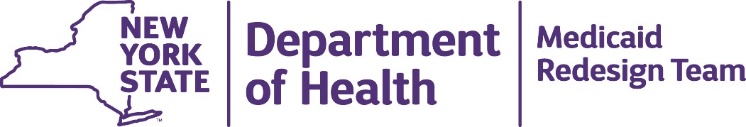 11
Delivery System Reform and Payment Reform: Two Sides of the Same Coin
A thorough transformation of the delivery system can only become and remain successful when the payment system is transformed as well
Many of NYS system’s problems (fragmentation, high re-admission rates) are rooted in how the State pays for services
FFS pays for inputs rather than outcome; an avoidable readmission is rewarded more than a successful transition to integrated home care

Current payment systems do not adequately incentivize prevention, coordination or integration
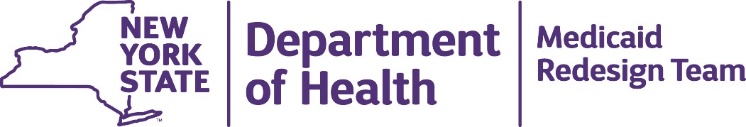 12
Value Based Payments
By DSRIP Year 5 (2019), all Managed Care Organizations (MCOs) must employ value based payment systems that reward value over volume for at least 80 – 90% of their provider payments
Value Based Payments (VBP)
An approach to Medicaid reimbursement that rewards value over volume
An approach to incentivize providers through shared savings and financial risk
A component of DSRIP that is key to the sustainability of the Program
A method to directly tie payment to providers with quality of care and health outcomes
Source: Value Based Payment Roadmap. Jun. 2015. NYS DOH Website.
13
MCOs and VBP Contractors can choose different levels of Value Based Payments
In addition to choosing what integrated services to focus on, MCOs and VBP contractors can choose different levels of Value Based Payments:







Goal of ≥80-90% of total MCO-provider payments (in terms of total dollars) to be captured in Level 1 VBPs at end of DY5
Aim of ≥ 50% of total costs captured in VBPs in Level 2 VBPs or higher
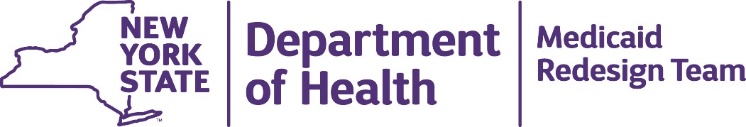 14
Payment Reform: Moving Towards Value Based Payments
A Five-Year Roadmap outlining how New York aims to achieve this goal was required by the MRT Waiver Amendment and is updated annually
The State and CMS are committed to the Roadmap
Core Stakeholders (providers, MCOs, unions, patient advocates) have actively collaborated in the creation of the Roadmap
If Roadmap goals are not met, overall DSRIP dollars from CMS to NYS will be significantly reduced
VBP Boot Camps will launch this summer
Successful VBP implementation is key to the sustainability of transformation and DSRIP investment in New York
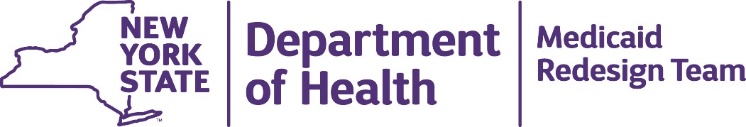 29
Additional information available at:
www.health.ny.gov/mrt
www.health.ny.gov/dsrip/
DSRIP e-mail:dsrip@health.ny.gov
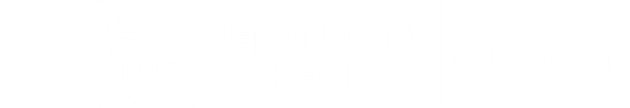